Математична гра
Подорож в КОСМОЛЕНД
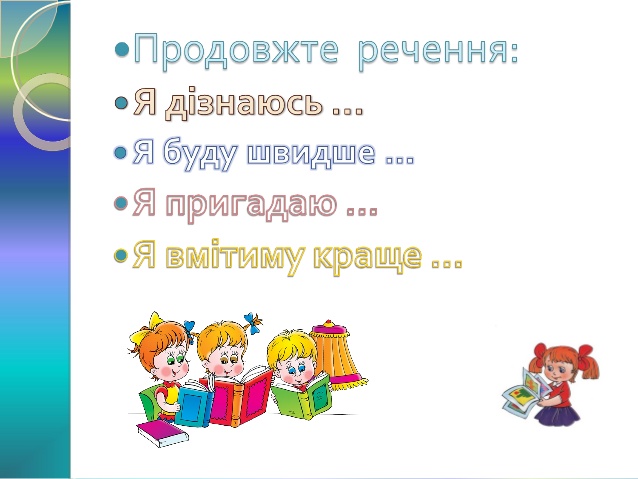 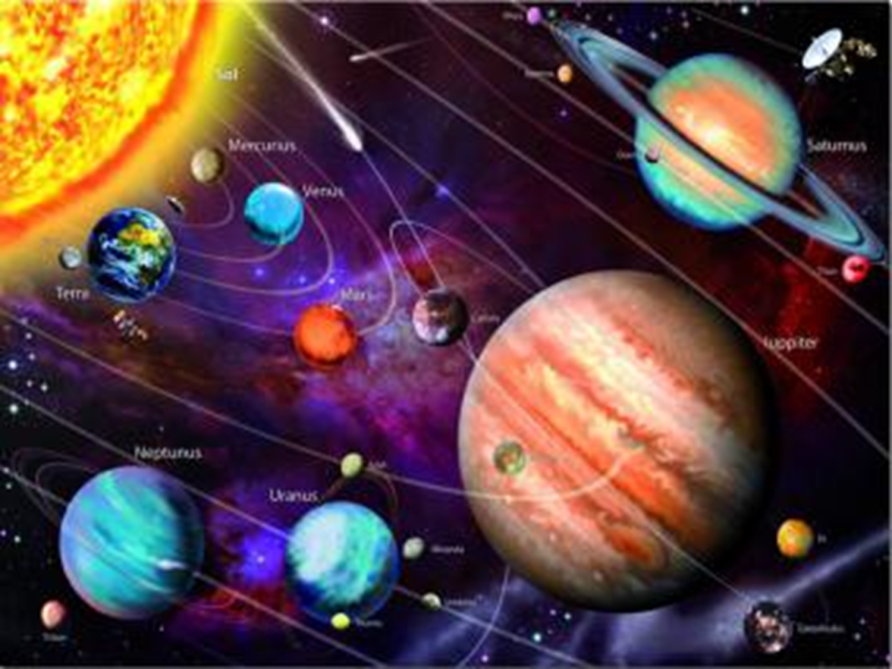 Тема уроку
Читання і записування п’ятицифрових чисел. Розкладання чисел на розрядні доданки. Письмове додавання і віднімання трьох компонентів.
Мета уроку
Формувати вміння читати й записувати п'ятицифрові числа, розкладати на розрядні доданки, утворювати числа з розрядних чисел; удосконалювати обчислювальні навички та вміння розв'язувати задачі геометричного змісту; розвивати вміння здійснювати самоперевірку, працювати в групах, математичне мовлення, увагу;
виховувати інтерес до вивчення математики, почуття колективізму та взаємодопомоги.
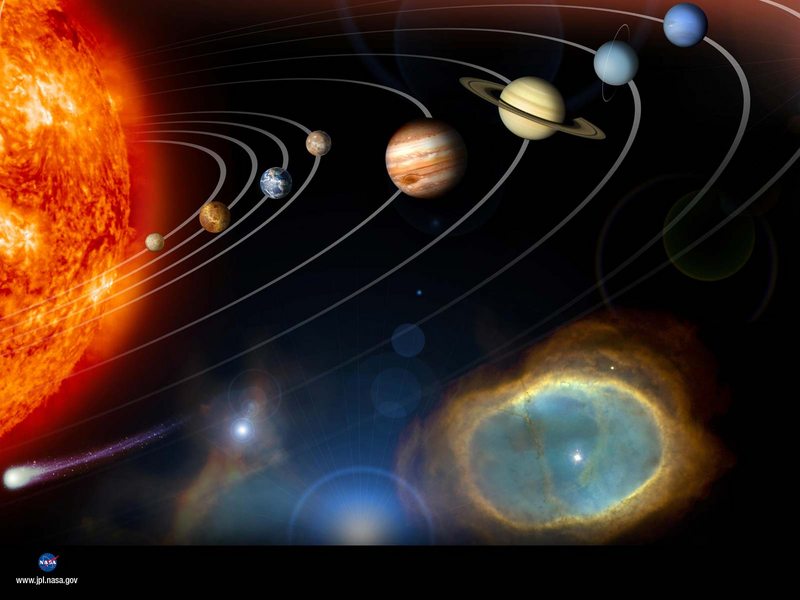 Перевірка домашнього завдання
320
120
543
32021
230
200
3201
Каліграфічна хвилинка
32021     33021    …     …
…     32021    …
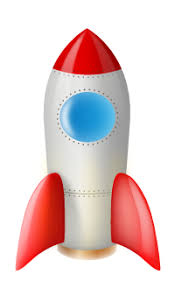 Розкладіть на розрядні доданки
32021 =
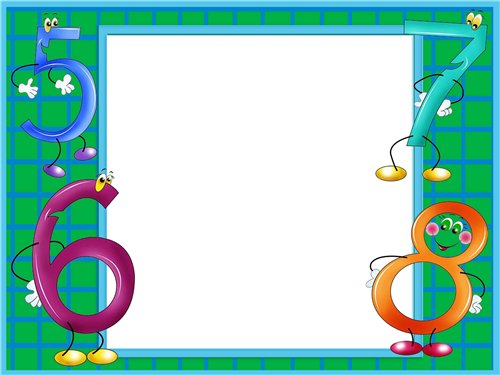 Запишіть  п’ятицифрове число
0
4
9
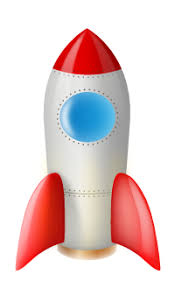 Робота в групах
За підручником 
№ 228 (1) - письмово
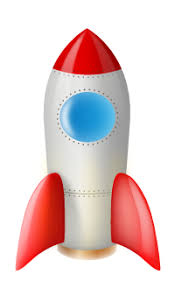 № 228 (2, 3) - усно
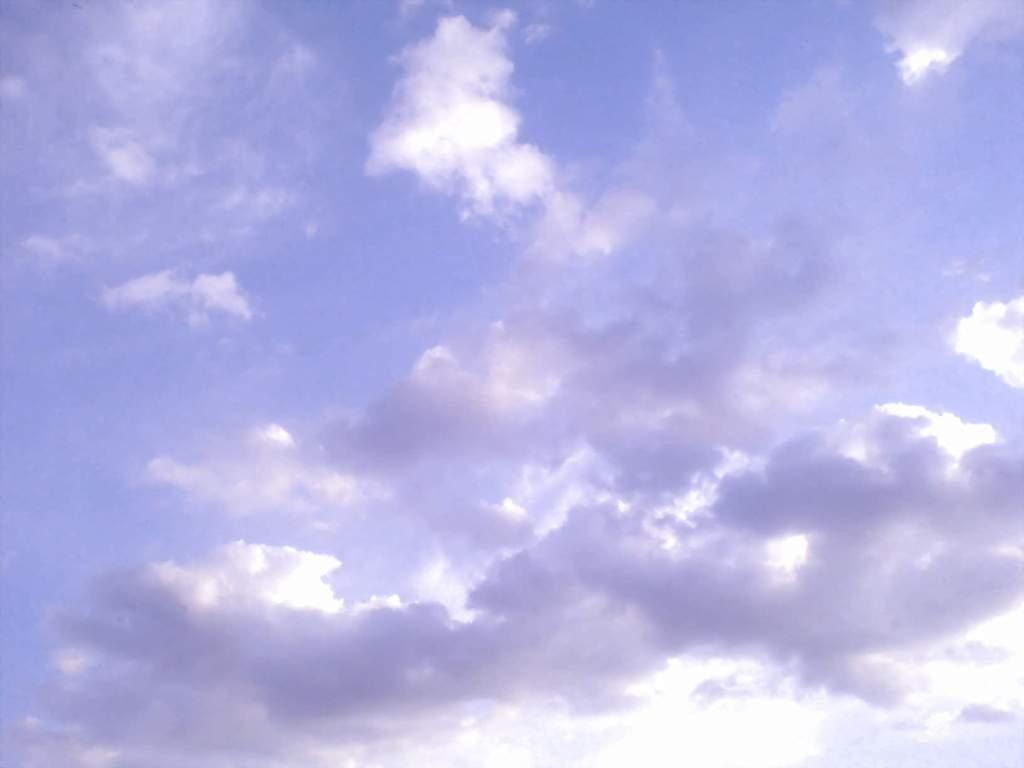 Ц і к а в о
Всі зірки Космосу утворюють величезні скупчення – галактики ( від грецького слова “ гала ” – молоко). Так  називали їх за те, що на небі вони мають вигляд молочних плям. Наша Галактика відома ще під назвою Молочного, або Чумацького Шляху. Вона охоплює понад 150 мільярдів зірок.
Сонце - велетенська зірка. 
Має діаметр 1 млн. 392тис. кілометрів. Воно могло б умістити 1300 планет такого розміру, як Земля.
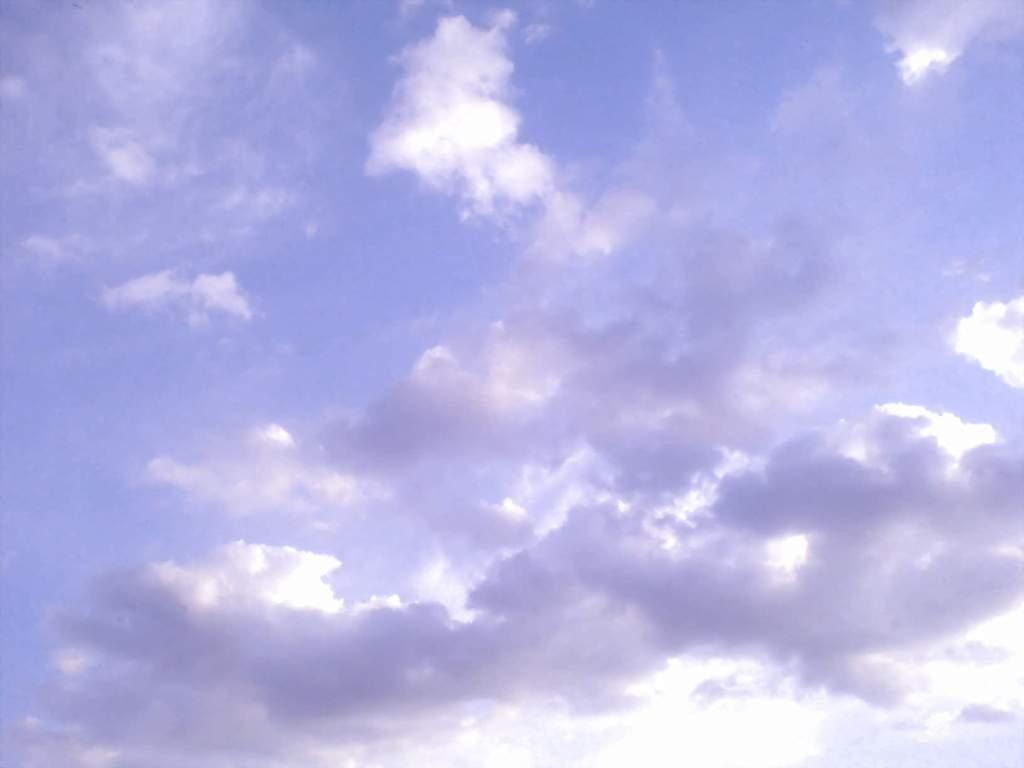 Робота над задачею
Сонце від Землі знаходиться дуже далеко. 
Космічний аппарат долає цю відстань 
за 26 днів, майже місяць польоту. 

Автомобіль повинен їхати 173 роки. Скільки років ми будемо добиратися бадьорою ходою до Сонця, якщо  - це на 1995 років більше, ніж автомобілем.
Який же час потрібний для подолання відстані до Сонця?
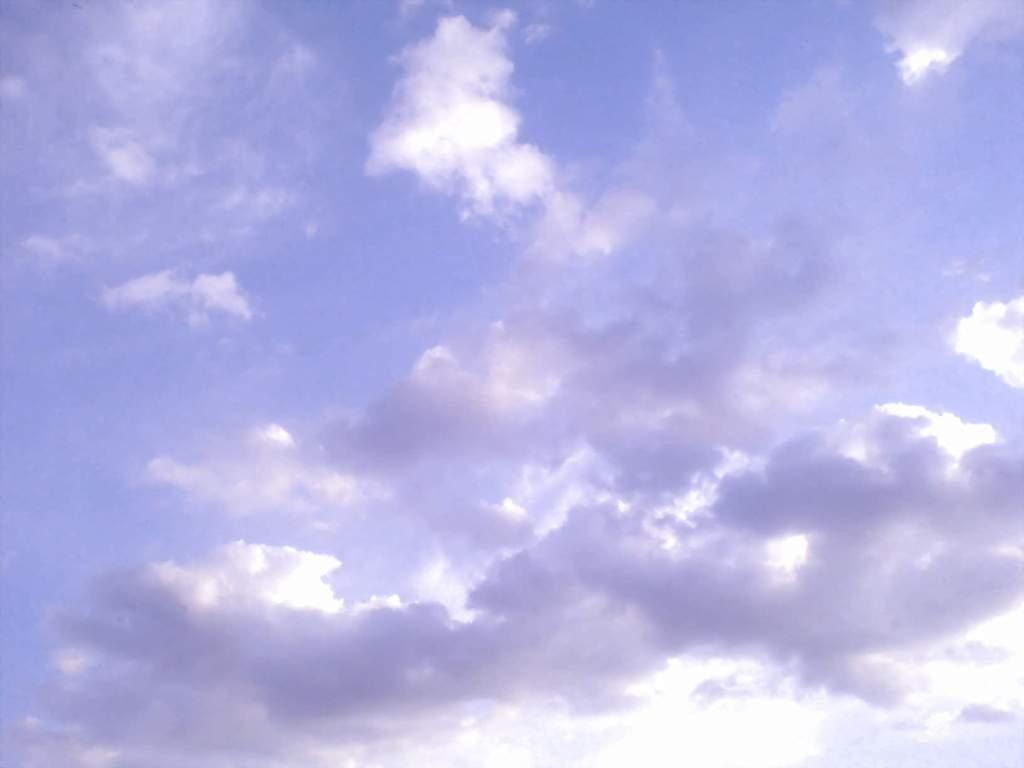 Робота над задачею
6392 роки автомобіль буде добиратися до останньої планети нашої сонячної системи, Плутон. Людині  ж необхідно майже 90 000 років. ???????????????????
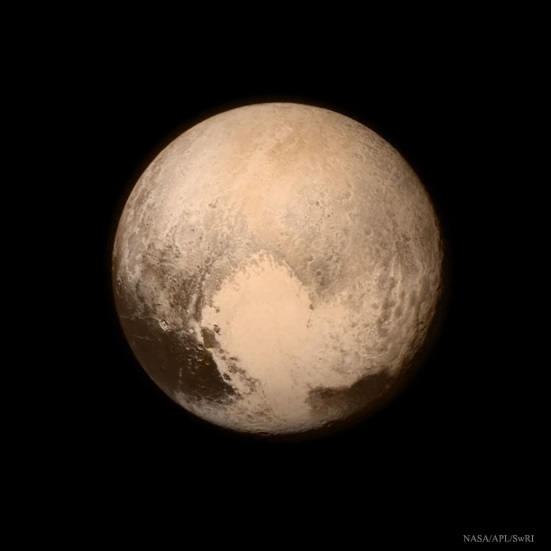 Робота за підручником
Задача 231       
           74          1/6     решта



                                       200 квитків
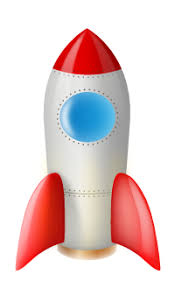 Фізкультхвилинка
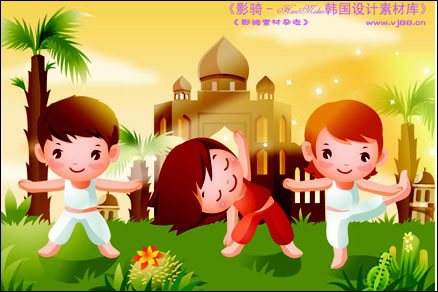 Робота в групах
Порівняйте числа

Запишіть цифрами    
     числа
3. Виконате письмово
      876 - 338 - 292 =
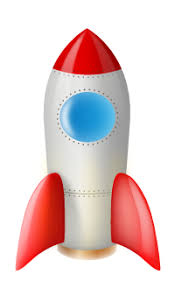 Робота в групах
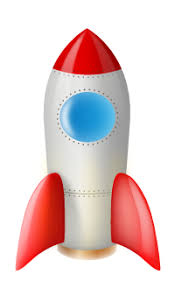 876 – 234 +472 = 
459 + (723 – 541) =
          843 – 428 – 127 =
          (674 +306) – 439 =
Перевірка
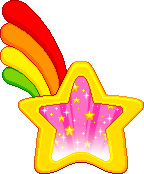 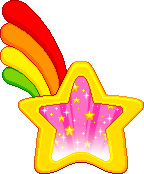 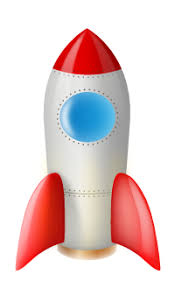 1114
641
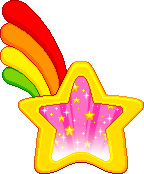 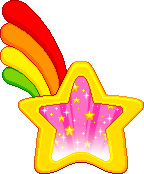 541
288
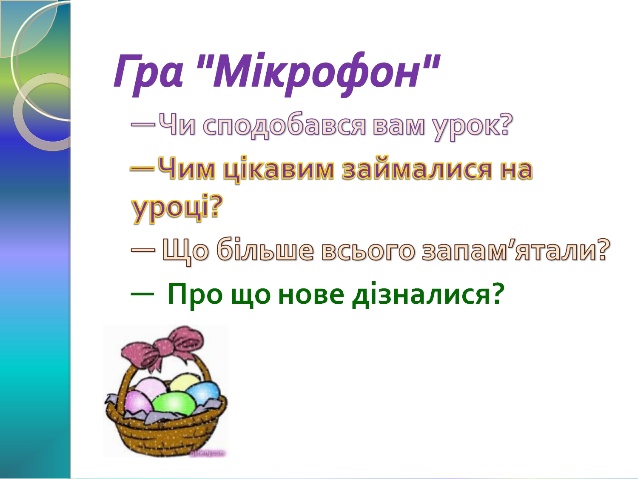 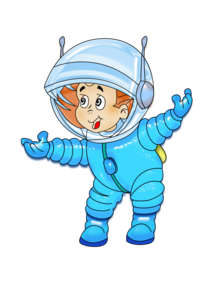 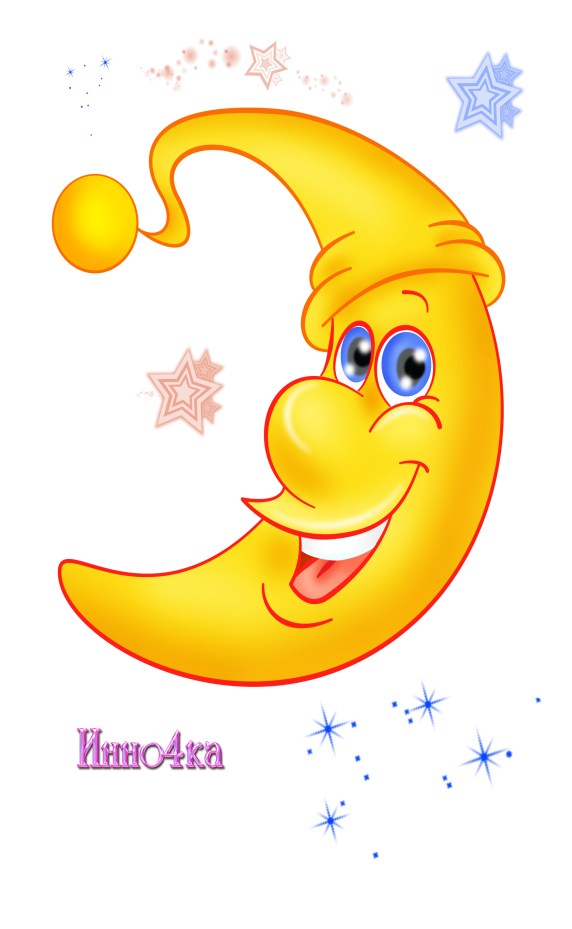 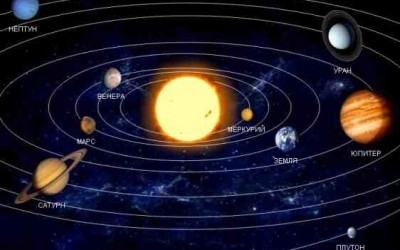 ДОМАШНЄ
ЗАВДАННЯ
№ 234, 235